КВН по математике  подготовительная группа
« Знания – сила »
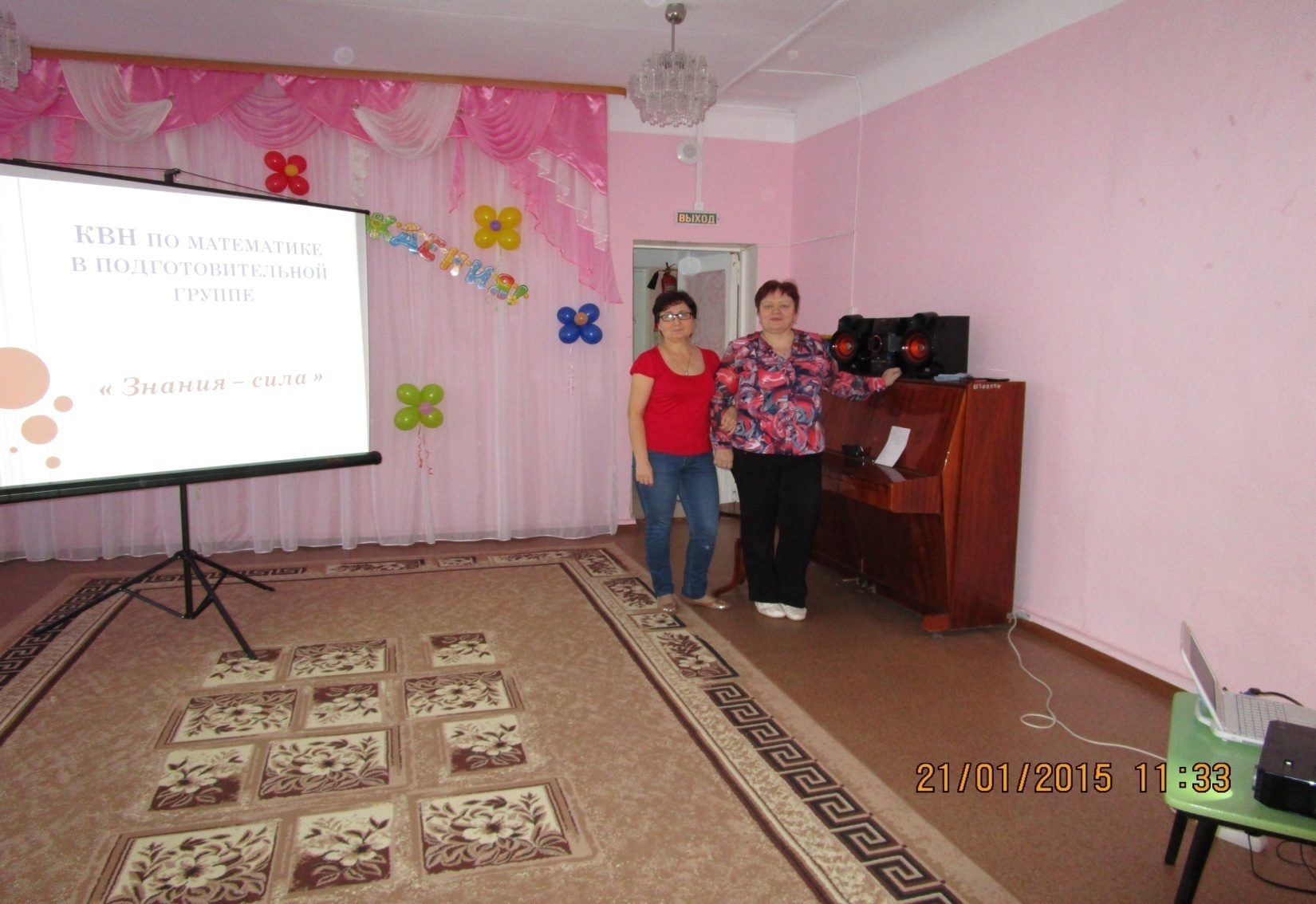 Воспитатель : Хасанова Г.Н.
Цель: закрепить знания детей полученные ранее в образовательных ситуациях по математике
Задачи: 
 Формировать чувство солидарности, умение сопереживать друг другу; Развитие навыков счёта и логического мышления
Вызвать у детей интерес к решению логических задач
Тренировка внимания и наблюдательности
Формировать приёмы умственных действий (анализ, классификация, сравнение).
Воспитывать дружеские отношения, взаимопощь.
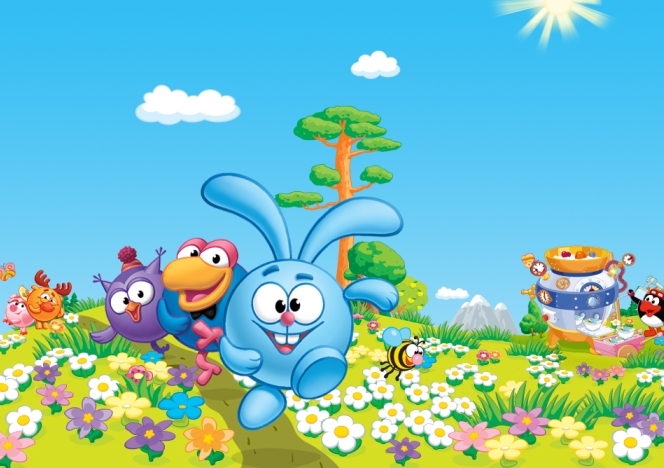 Мы начинаем КВН
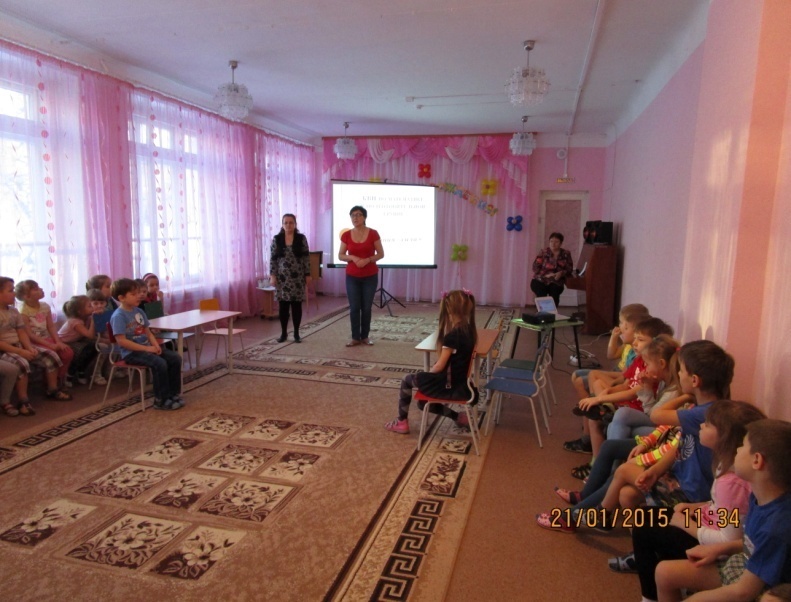 Приветствие команд
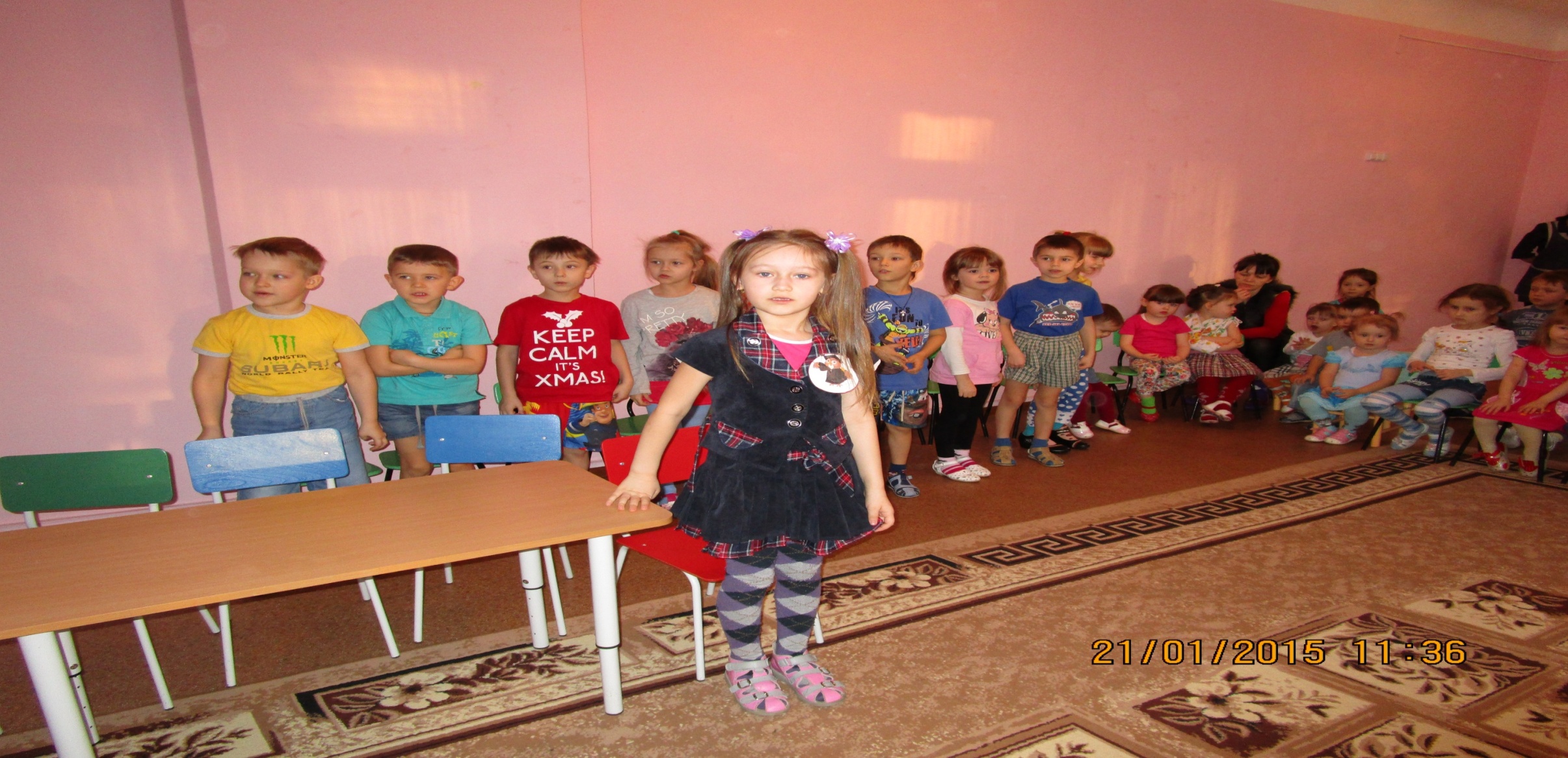 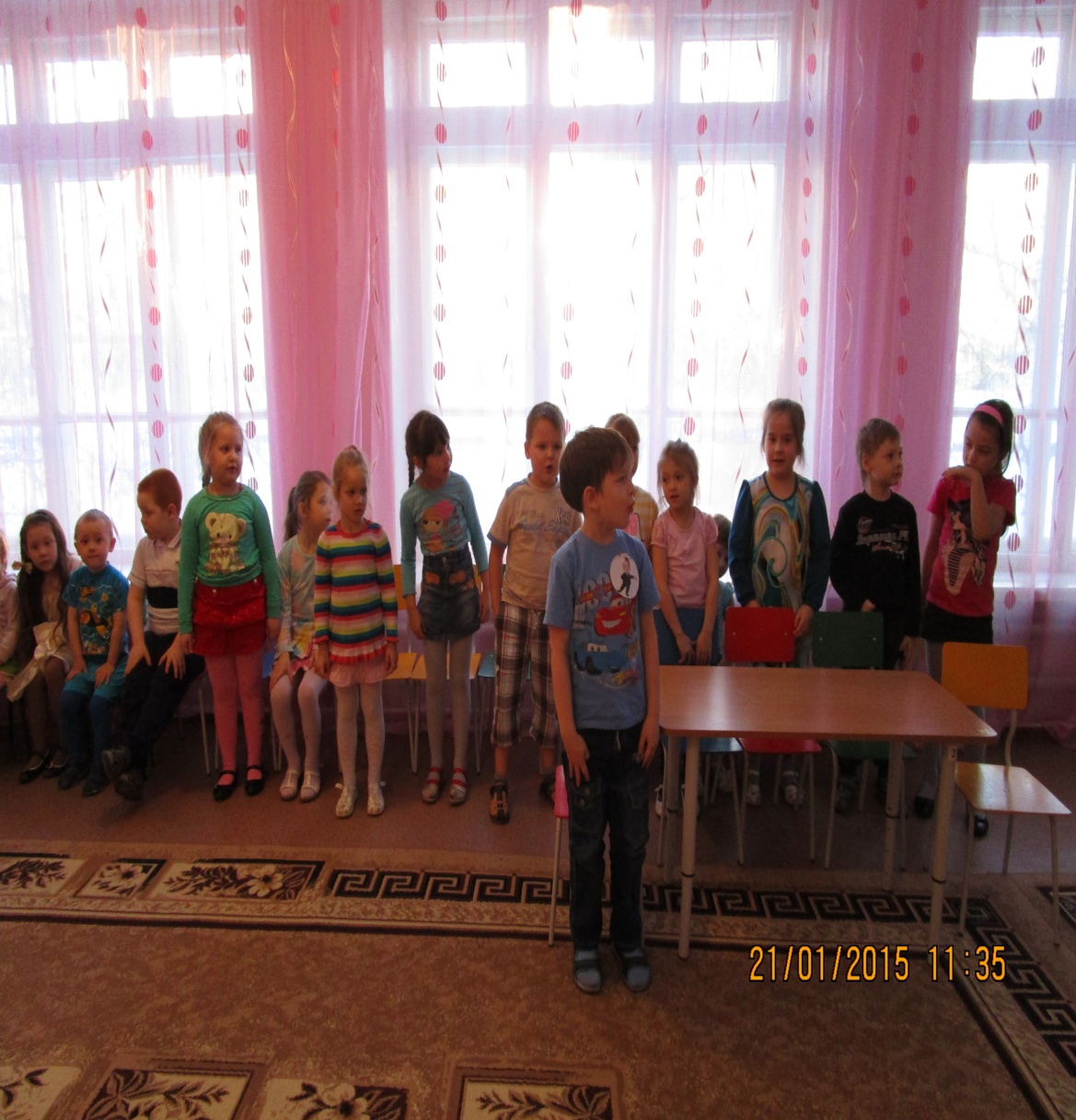 Общая разминка
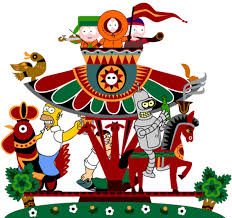 1. Сколько хвостов  у двух  ослов?
2. Сколько ушей у двух мышей?
3. Сколько  ног  у двух кошек?
4. Сколько лап у курицы?
5. У бабушки Даши внучка Маша, кот Пушок, собака  Дружок. Сколько у бабушки  внуков? 
6. Петух снёс яйцо. Кому оно  достанется? 
7. В зоопарке было 4 медведя и 3 барана. Сколько  диких животных было в зоопарке?
8. На берёзе росло 5 яблок.3 яблока упали на землю. Сколько  яблок осталось на берёзе?
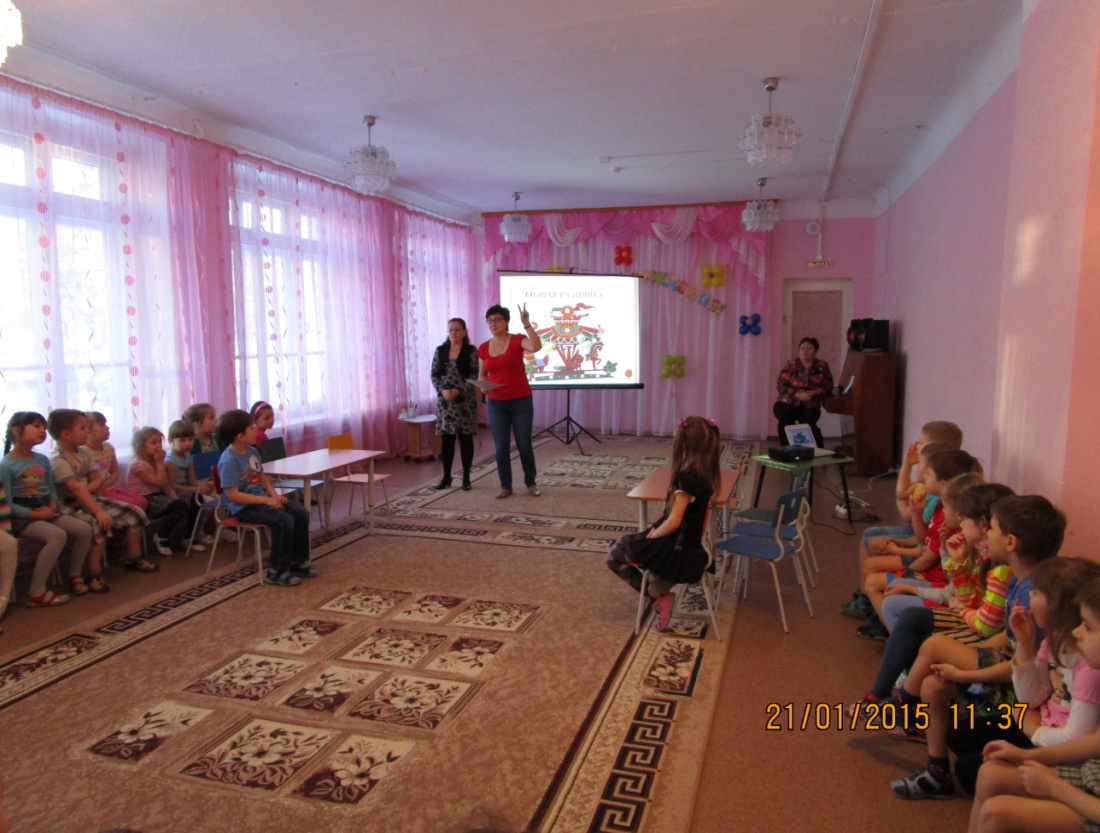 Где живут друзья Каркушы
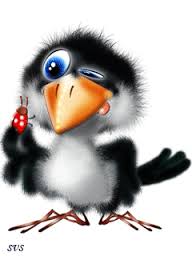 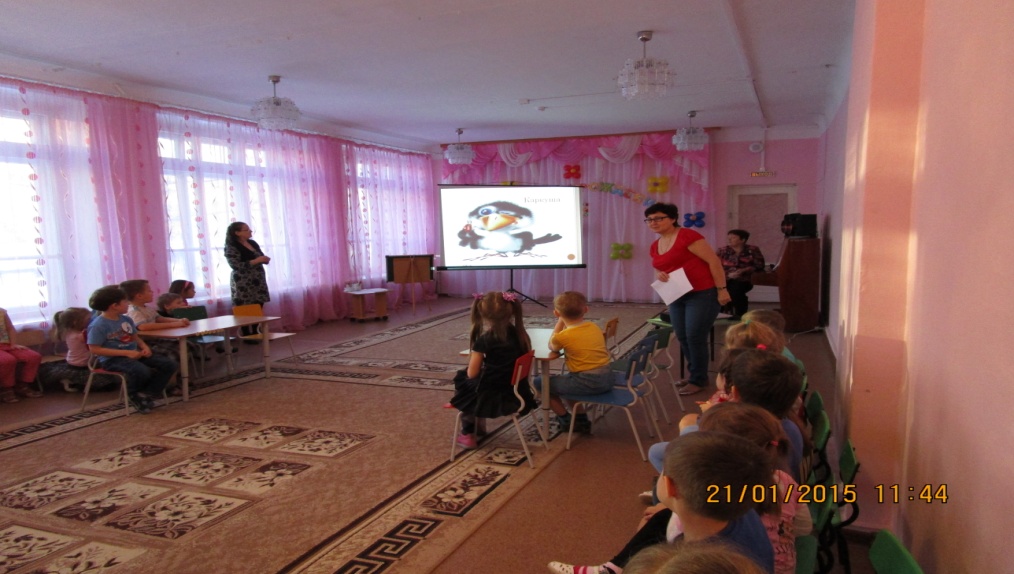 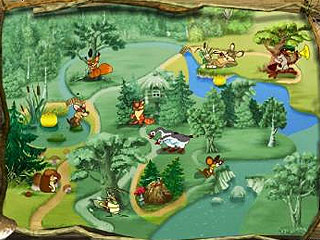 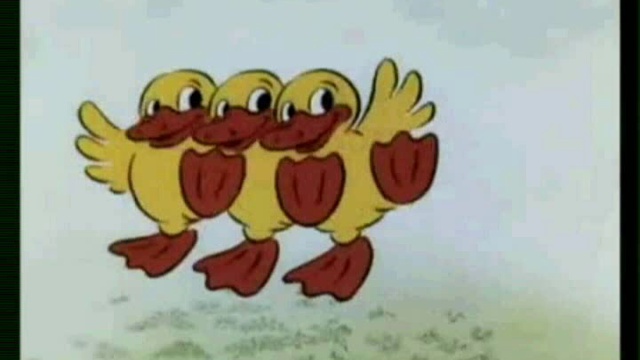 Физразминка
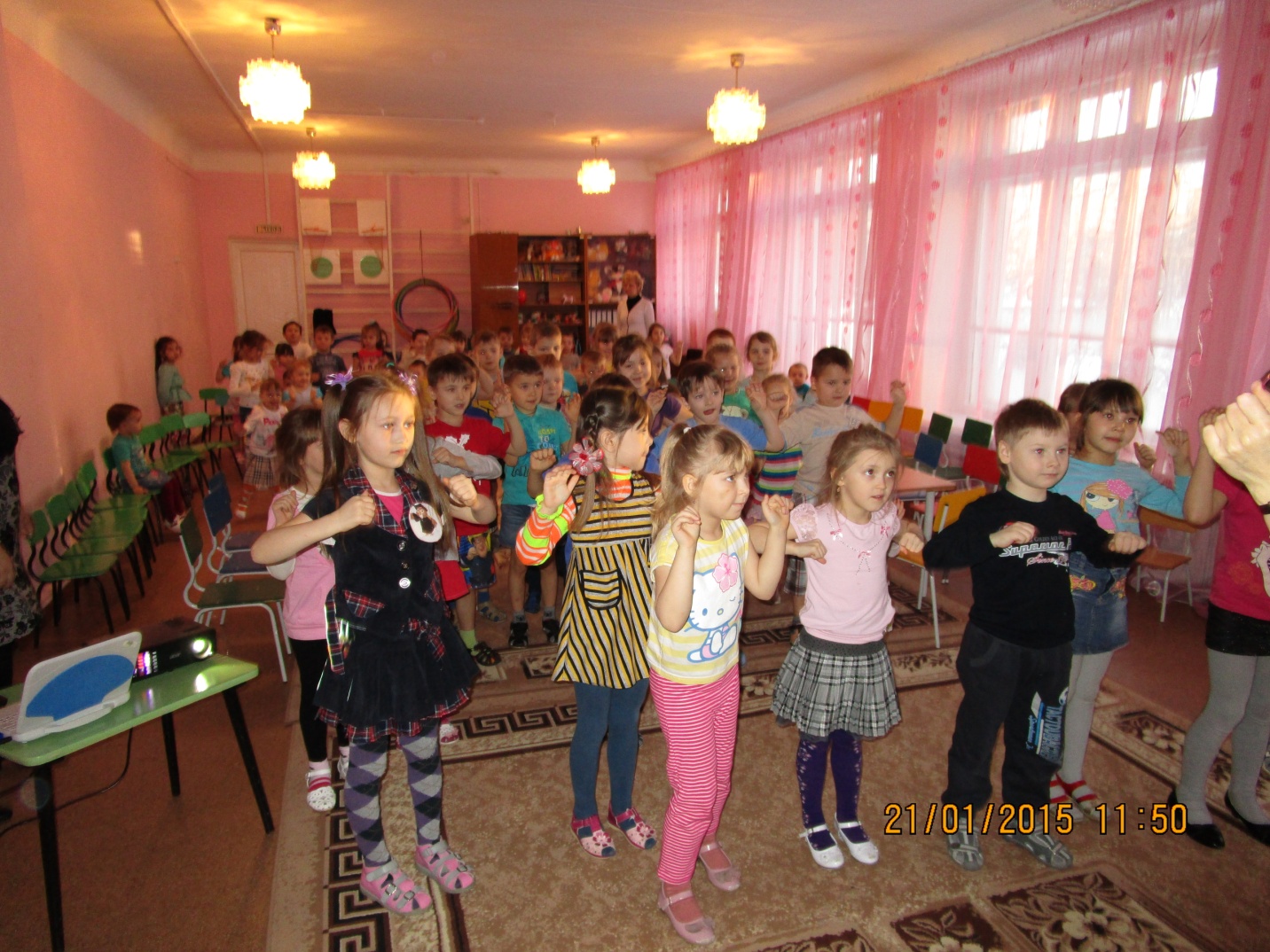 Заселить жильцов
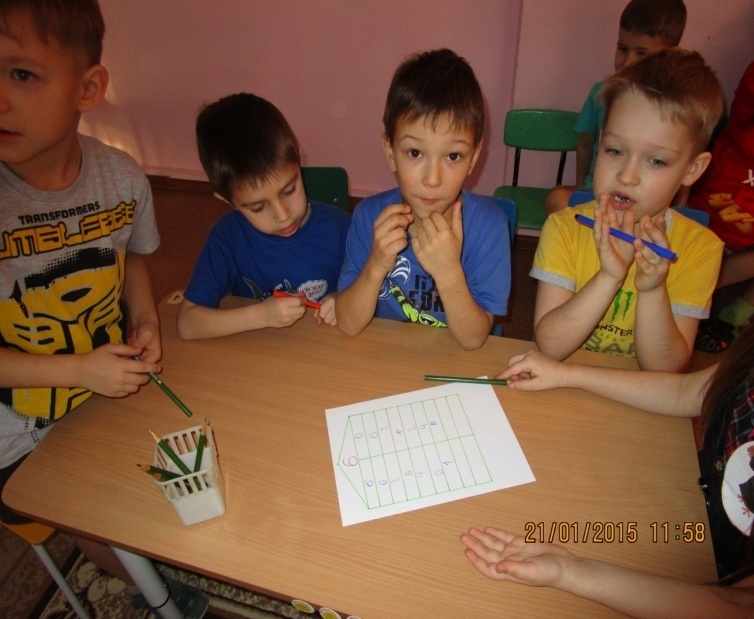 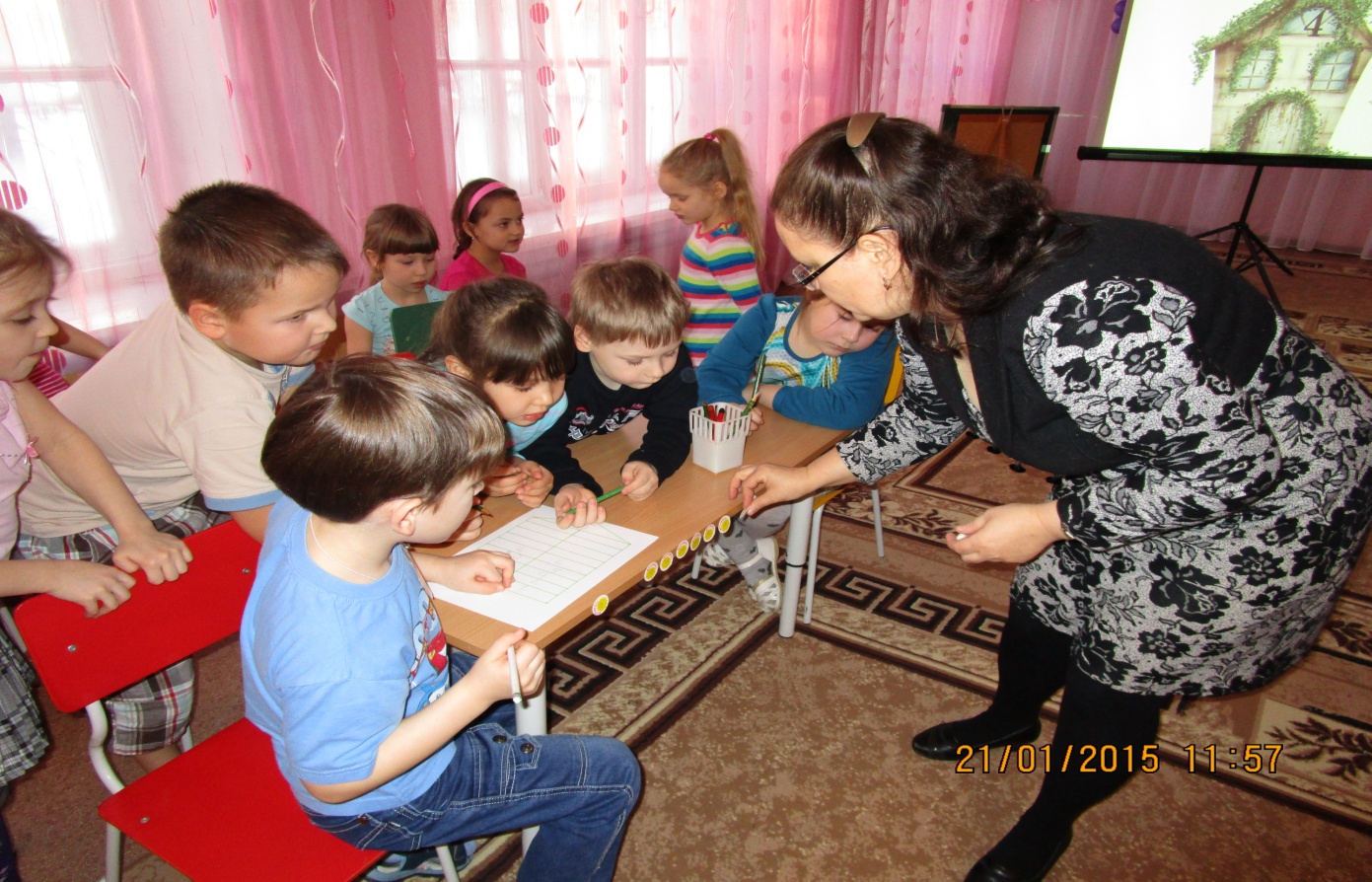 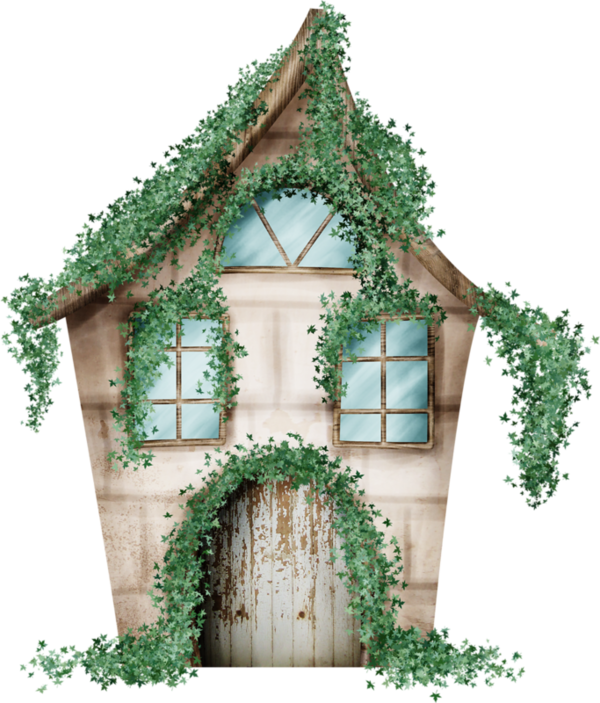 5
Конкурс капитанов
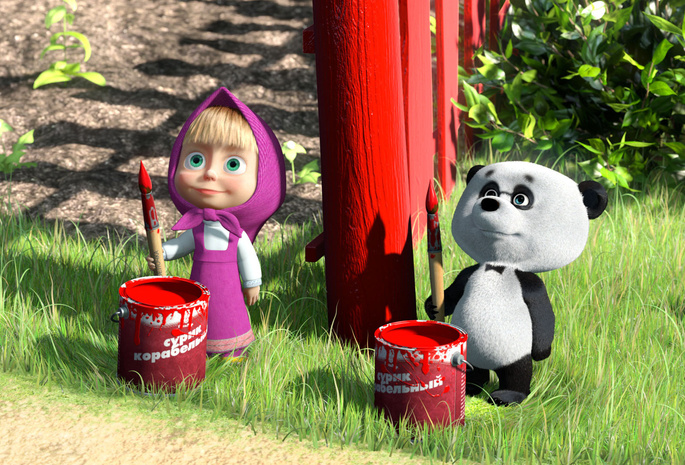 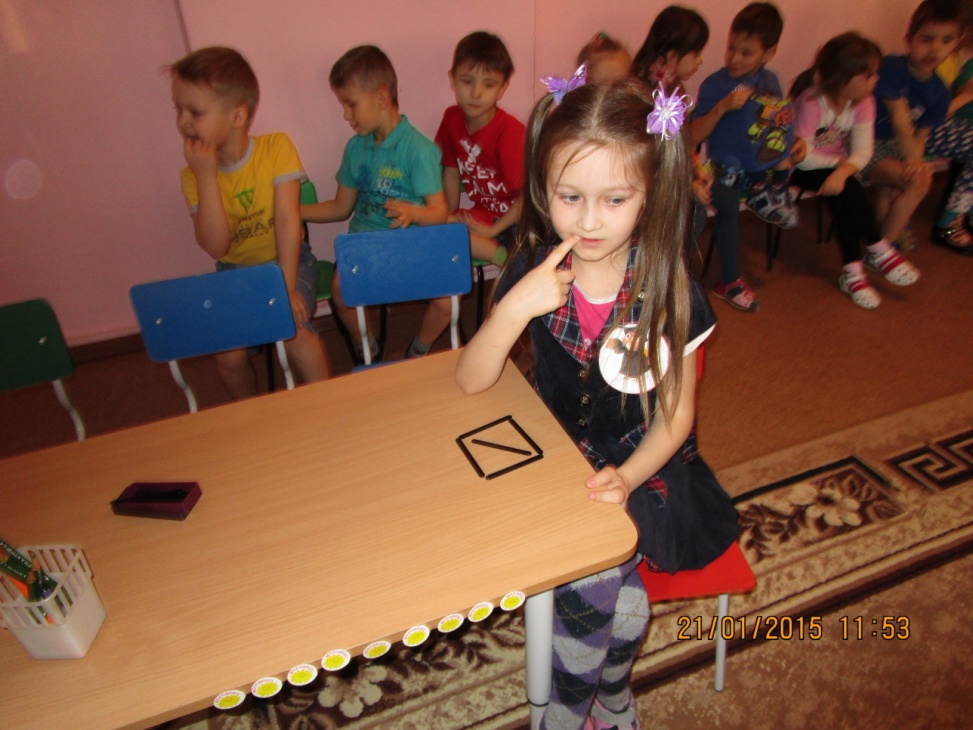 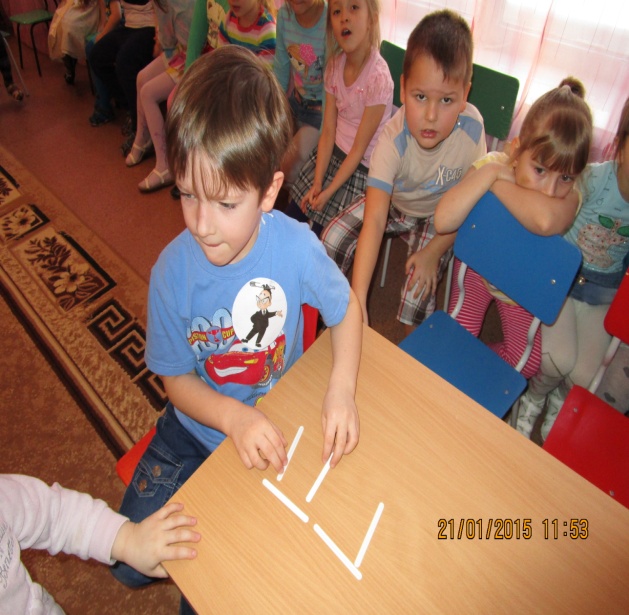 Думаем, решаем и пишем
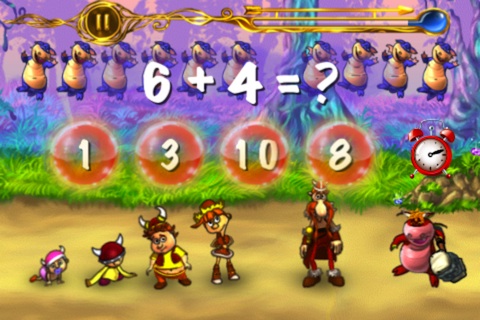 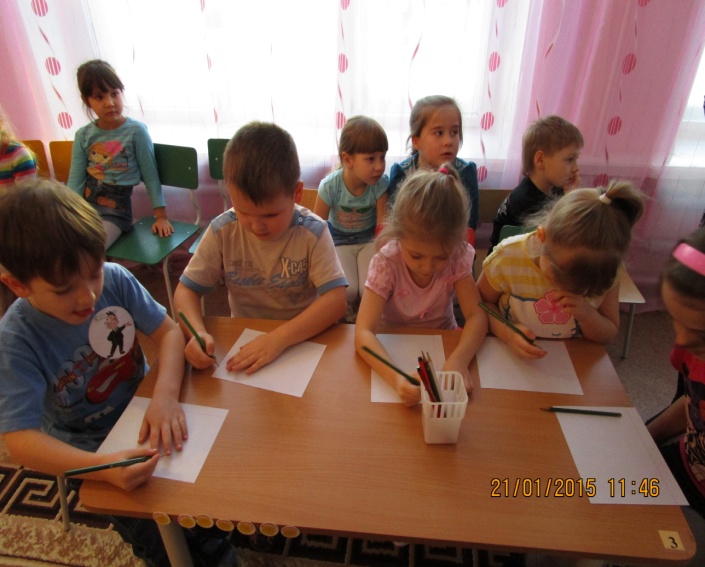 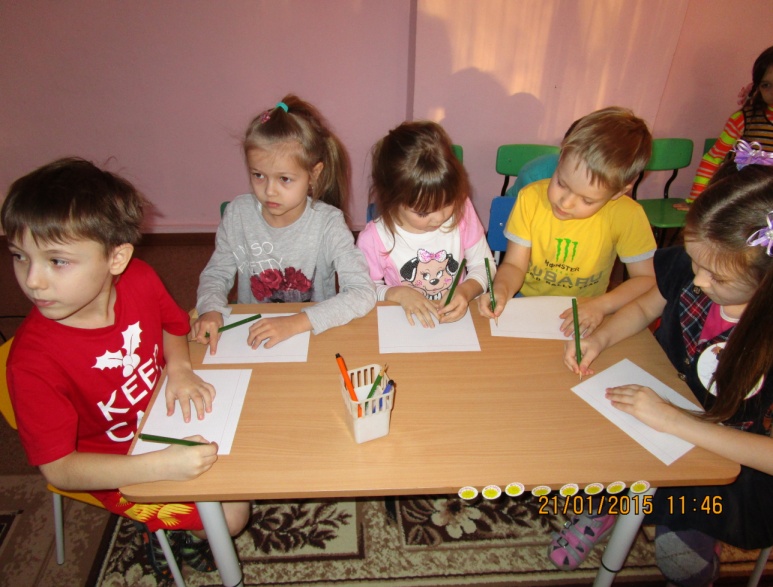 Нарисуй ключик
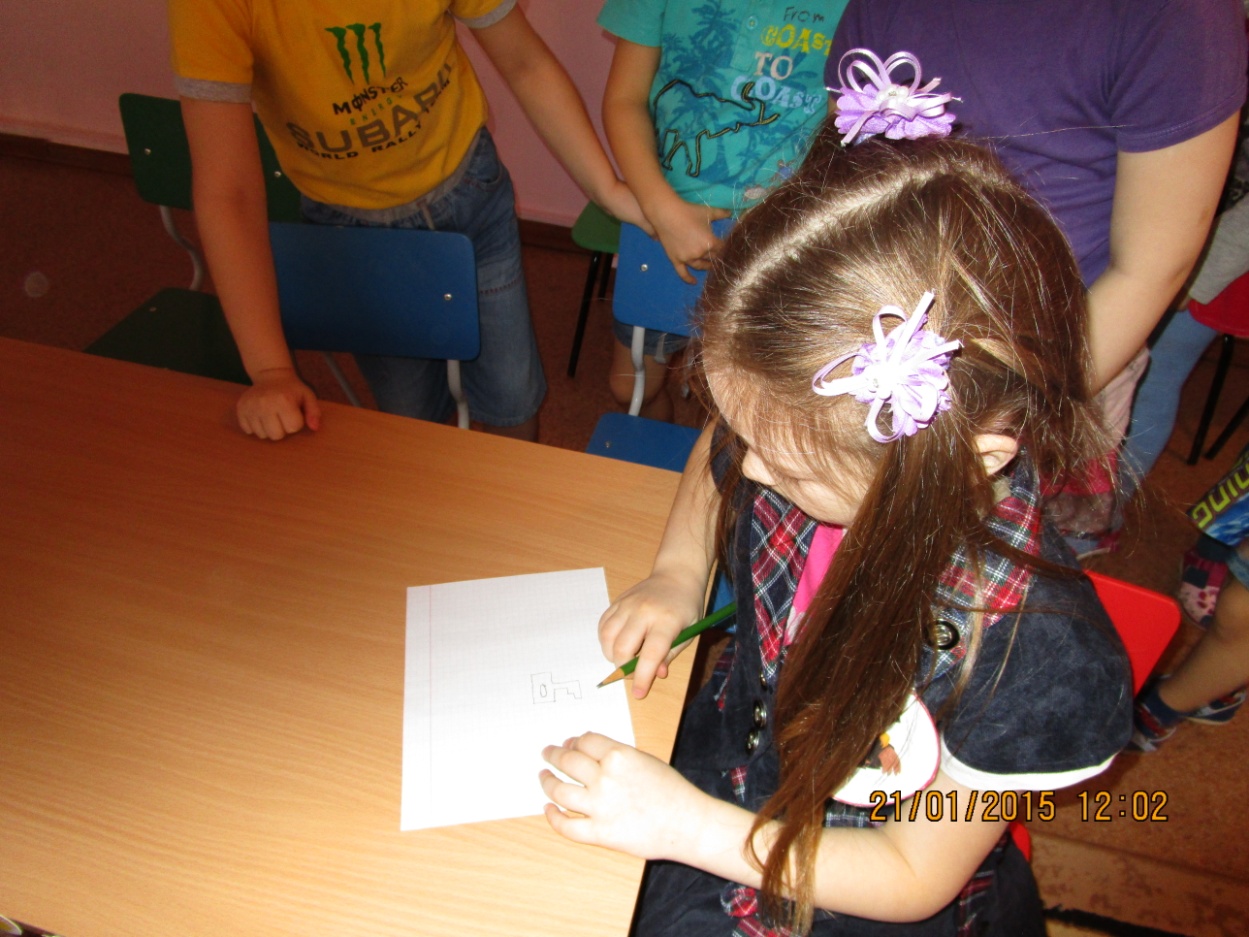 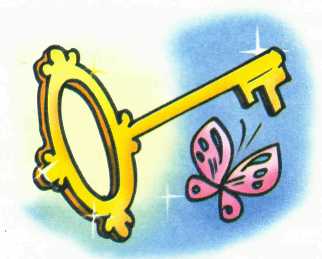 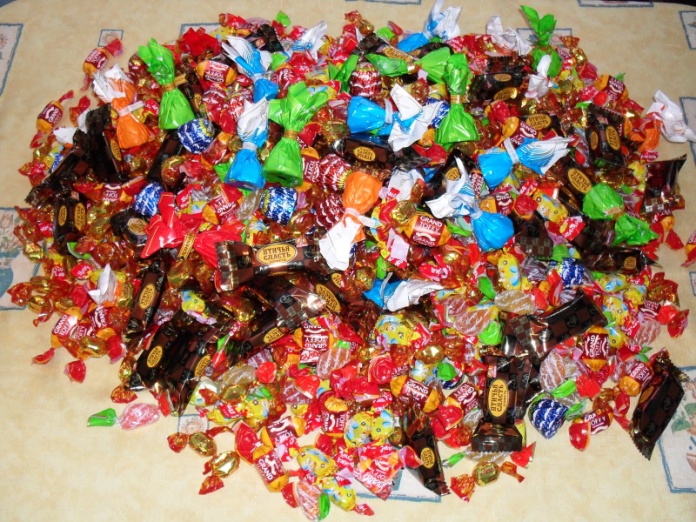 Угощение
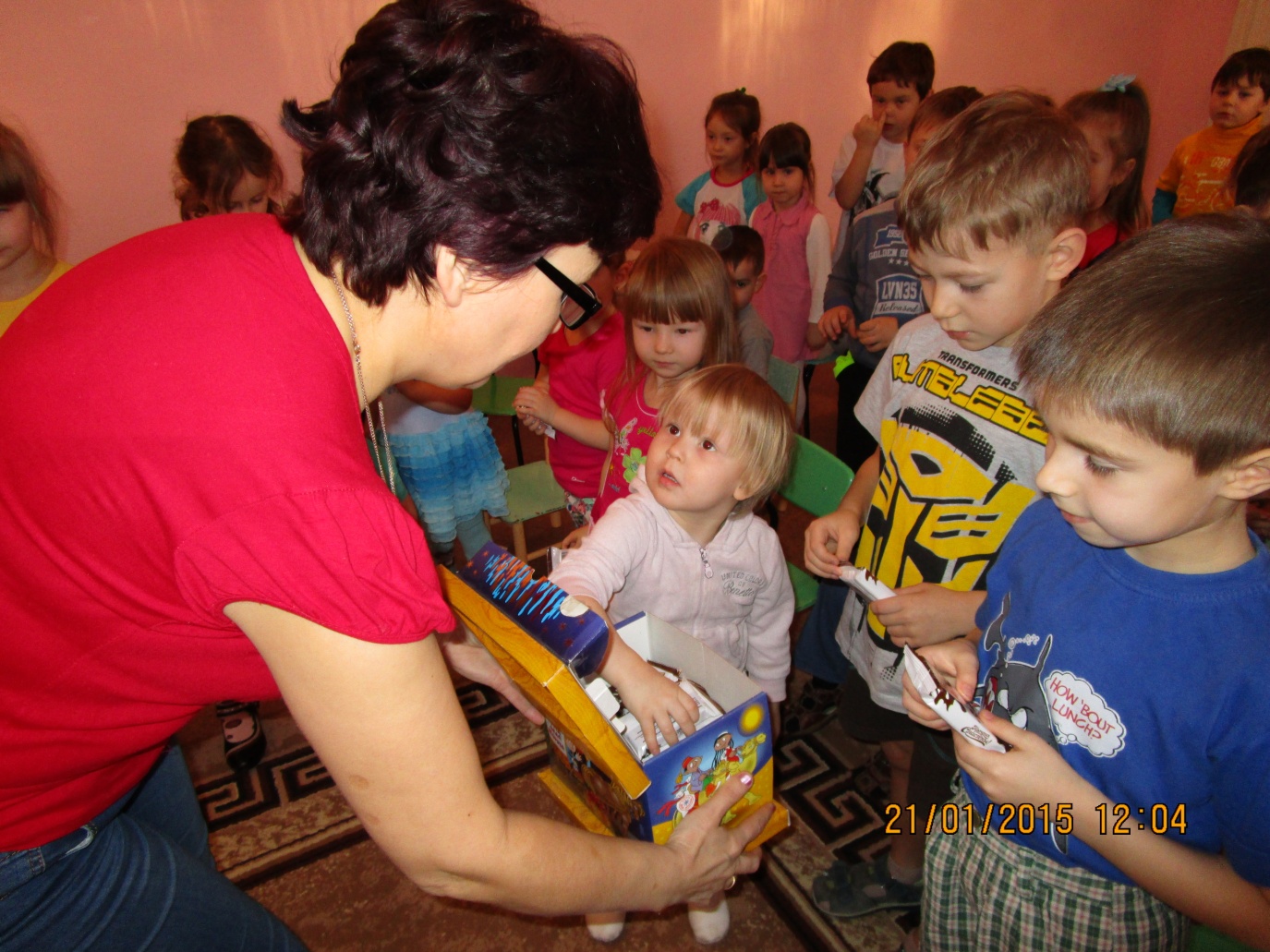 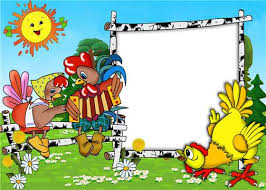 Спасибо
 вам ребята